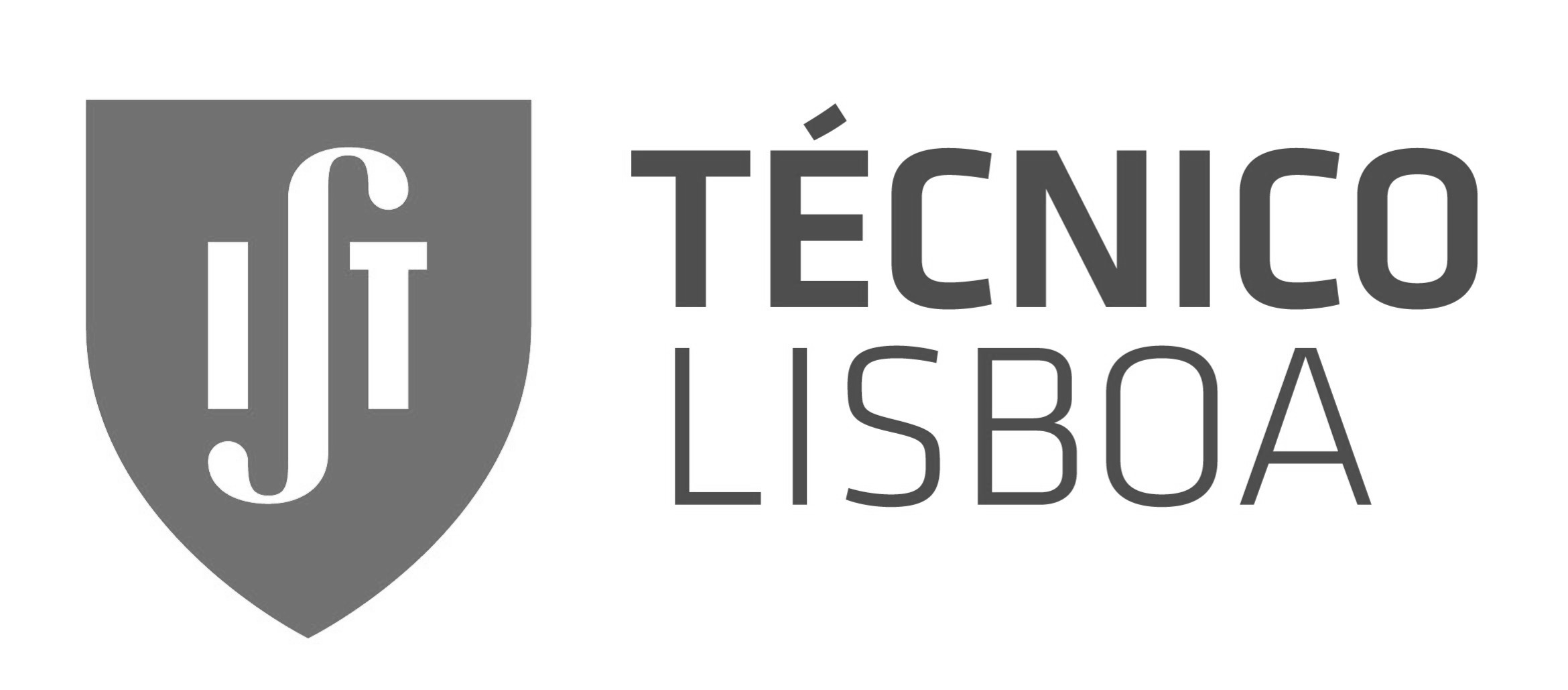 Banco Sol
An introduction to the beauty of solar energy through the joy of music
Elien Kemme, Francisco Ferreira, Malin Anderberg
Idea
♫
♫
♫
♫
♫
♫
♫
♫      ♫    ♫
♫
♫
Info  and 
Music control
♫
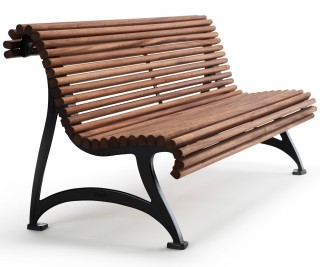 Setup
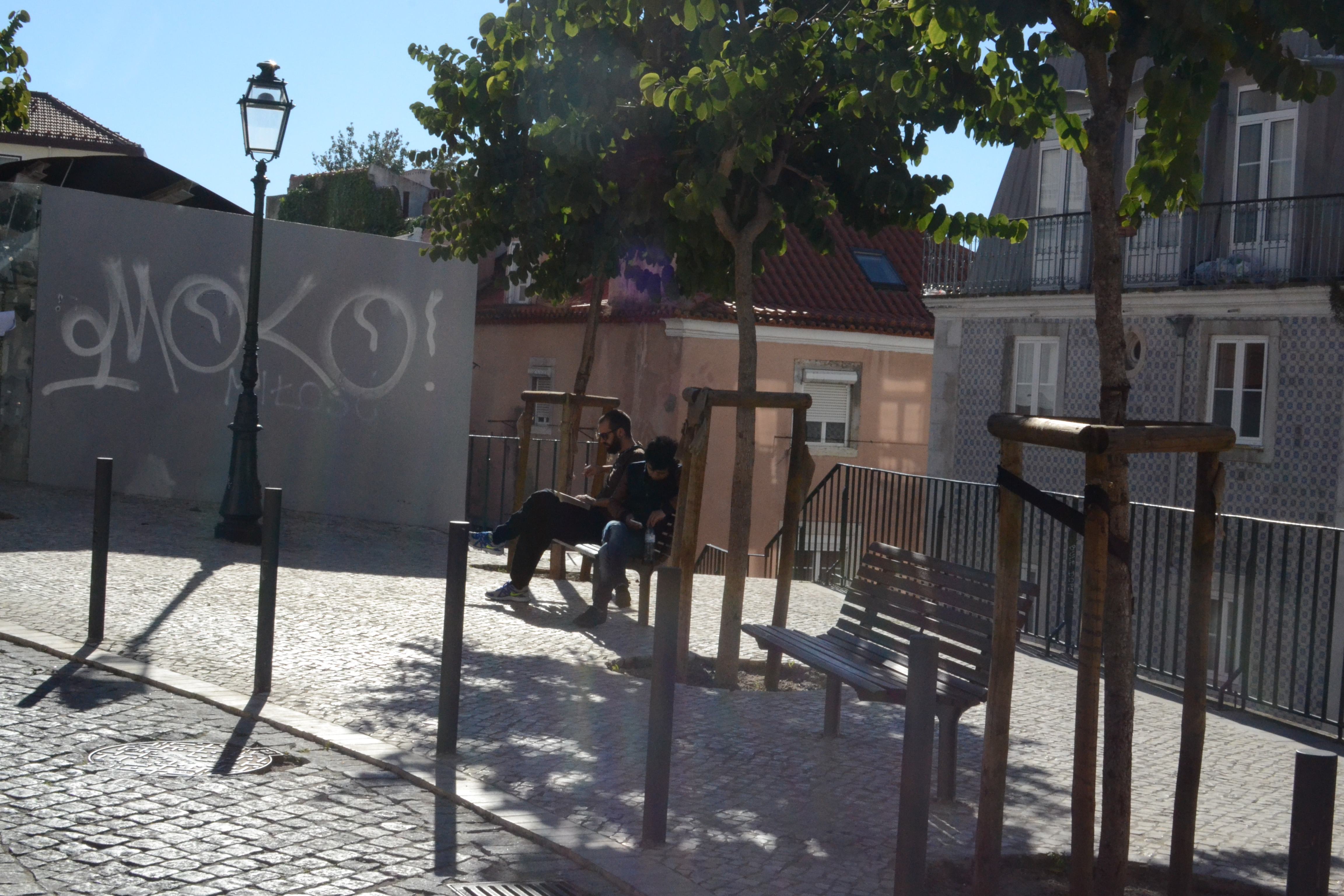 Location: Largo Rosa
How it works
INPUT: 
infrared sensor

INTERFACE: 
arduino uno

OUTPUT:
mp3 player
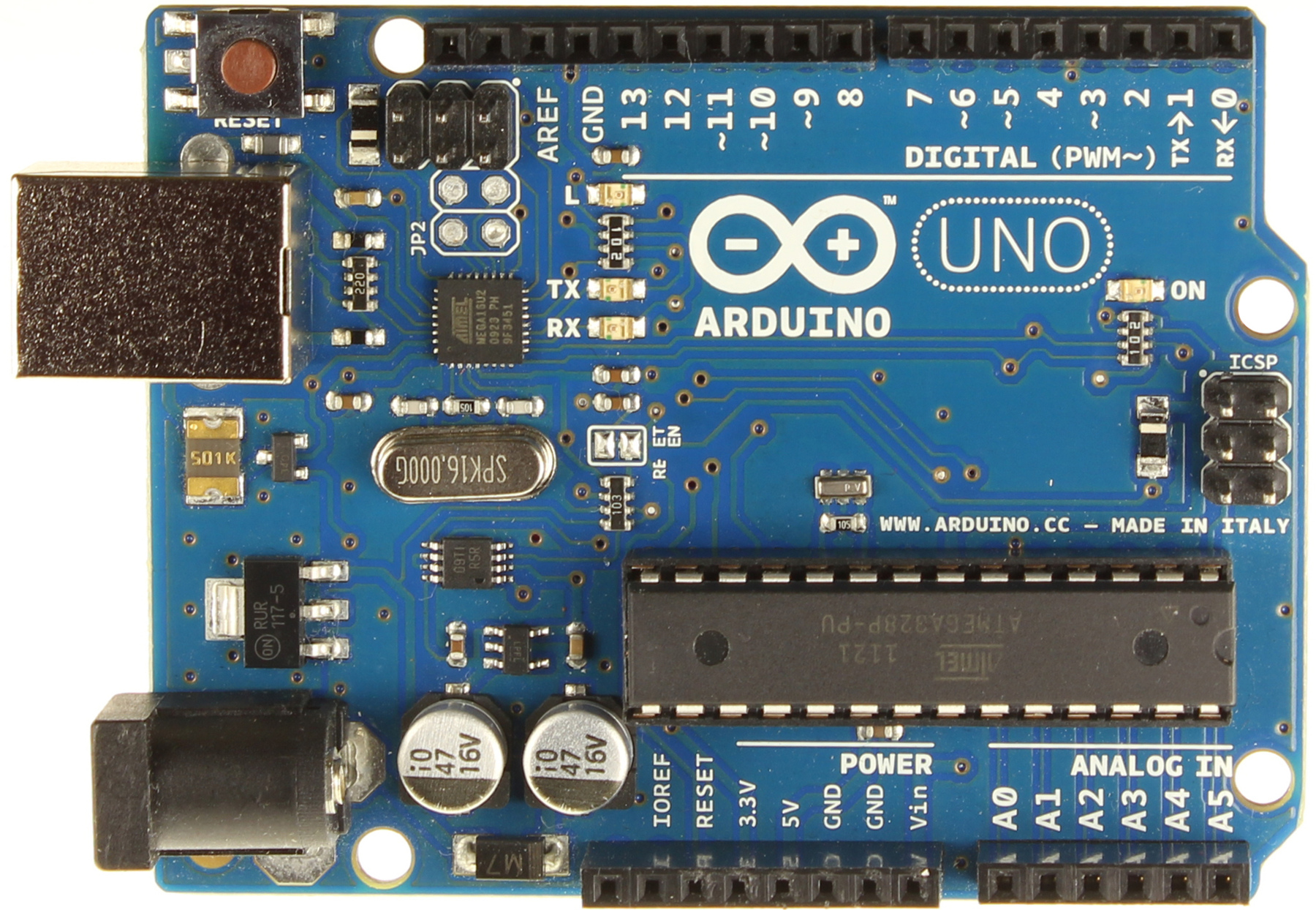 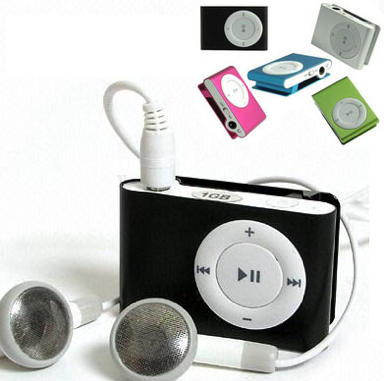 Technical details
Energy Supply: 
Assuming the equipment need 3 W and it will be possible to play for 8 hours a day with sun for 5 hours.

Solar Panel: 5W

Battery: 12V & 4.5 Amh 
(never discharged more than 50% to increase battery life)
Technical details
Costs
Users
Steakholders
Inhabitants of Mouraria

People from all over Lisbon

Tourists
ADENE - Agência para a Energia www.solar.pt

Solar panel companies

Advertisement
Who would benefit
How to inform
BANCO 
SOL
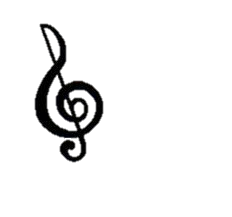 Hello, 
We hope you are enjoying your seat on Banco Sol! This is a bench developed for your convenience, so just by sitting down here you can admire the nice view together with delightful music. The bench is also here to make you aware of the fine technology of Solar photovoltaic energy and the advantages with it. Banco Sola is developed as an environmental and energy project by students at IST. If you have any questions or feedback please feel free to contact us on bancosol@gmail.com
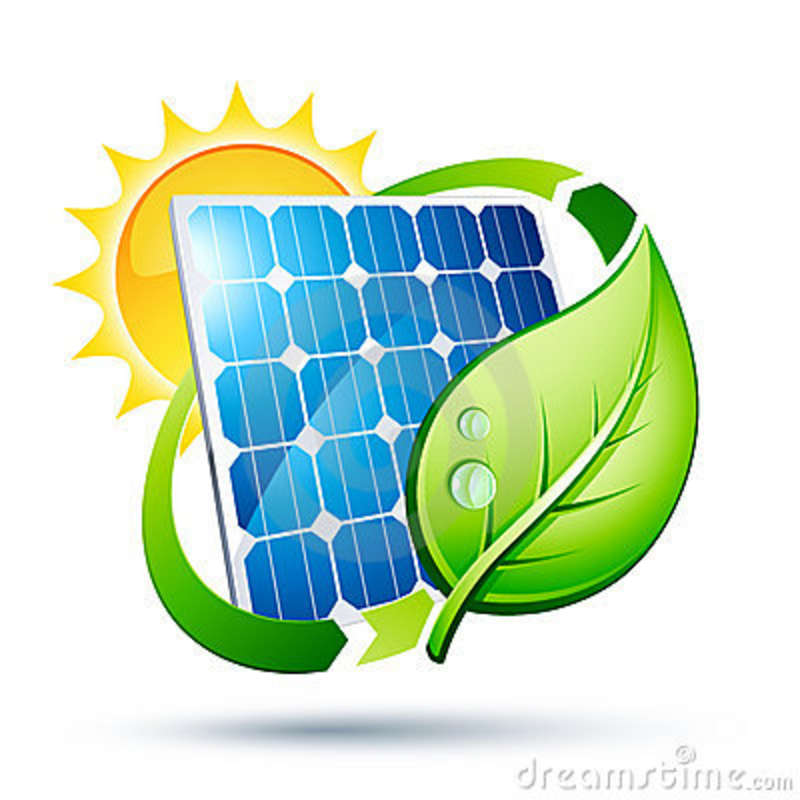 Previous / yes
Start
Next / No
Learn More

Almost all energy on earth as its origin from the sun, it heats the earth and enable life. It creates the winds and is the driving force for the water cycle, It makes the plants grow so we can have energy in form of food and biofuels and it was even the source to all fossil fuels in the beginning.
There is two kinds of solar power we use for our homes. Solar heating, where the heat from the sun is used to heat our water, and photovoltaic energy, where the energy in the light is transformed to electric energy.
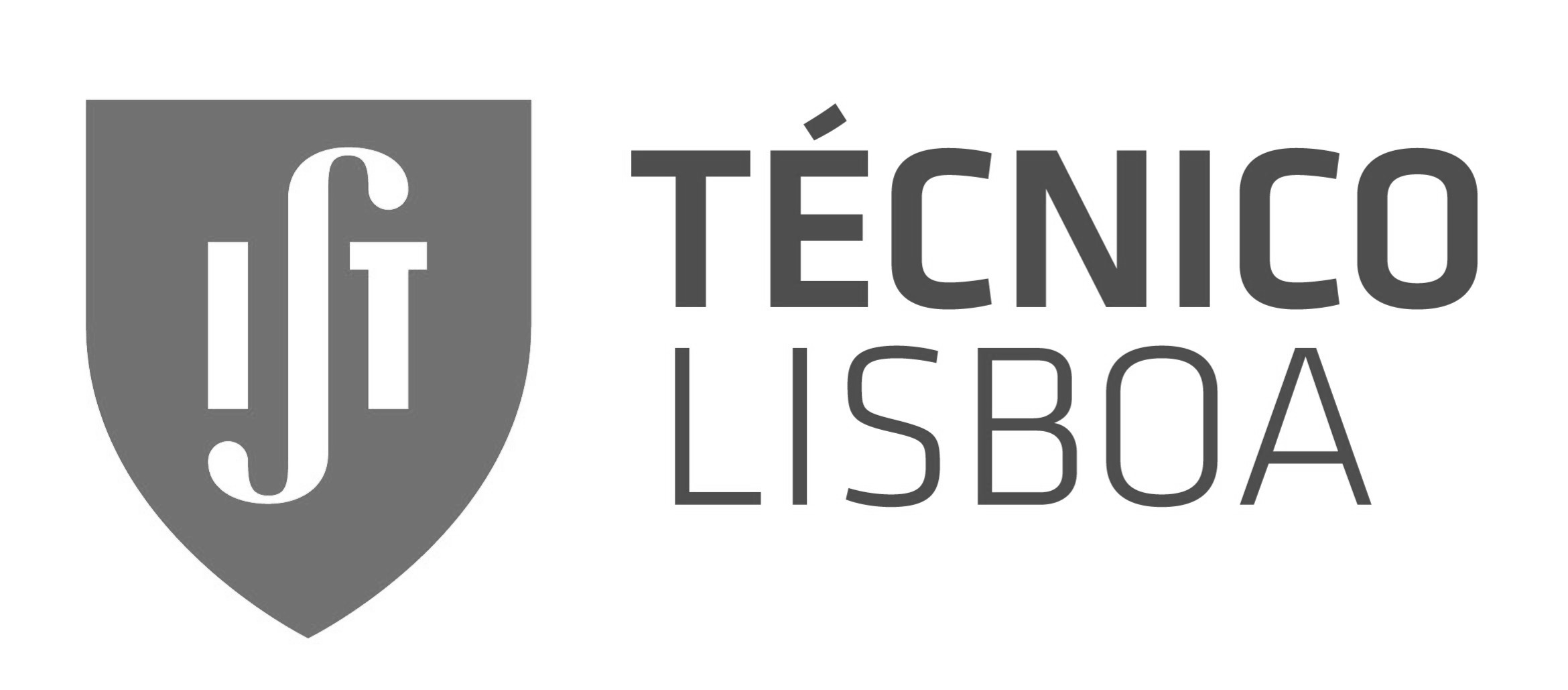 Choosing Music
Normal Mode

Press previous and next to select songs

Interactive Mode

Press start button to start interactive mode

Answer questions with yes or no

Switch back to normal  mode by pressing start again
Previous / yes
Start
Next / No
Interaction with Interface
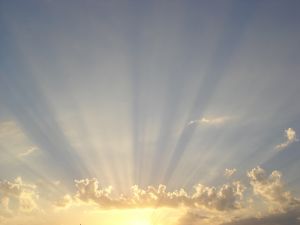 Hello, 
We hope you are enjoying your seat on Banco Sol! This is a bench developed for your convenience, so just by sitting down here you can admire the nice view together with delightful music. 

Choose your music down to the left and find out more about  solar energy and Banco sol by clicking on the icons to the right.
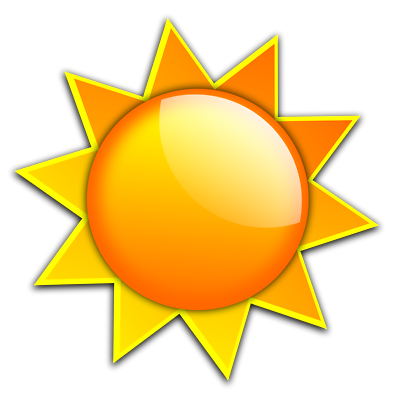 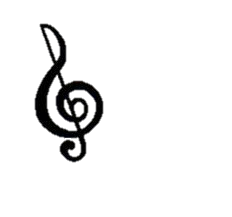 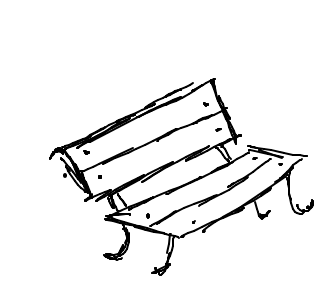 BANCO
 
SOL
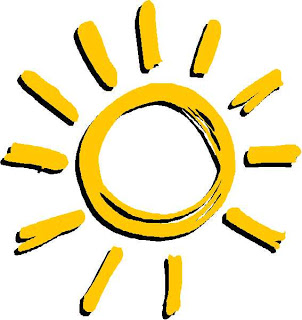 What is Banco  sol?
Solar Energy
Question game
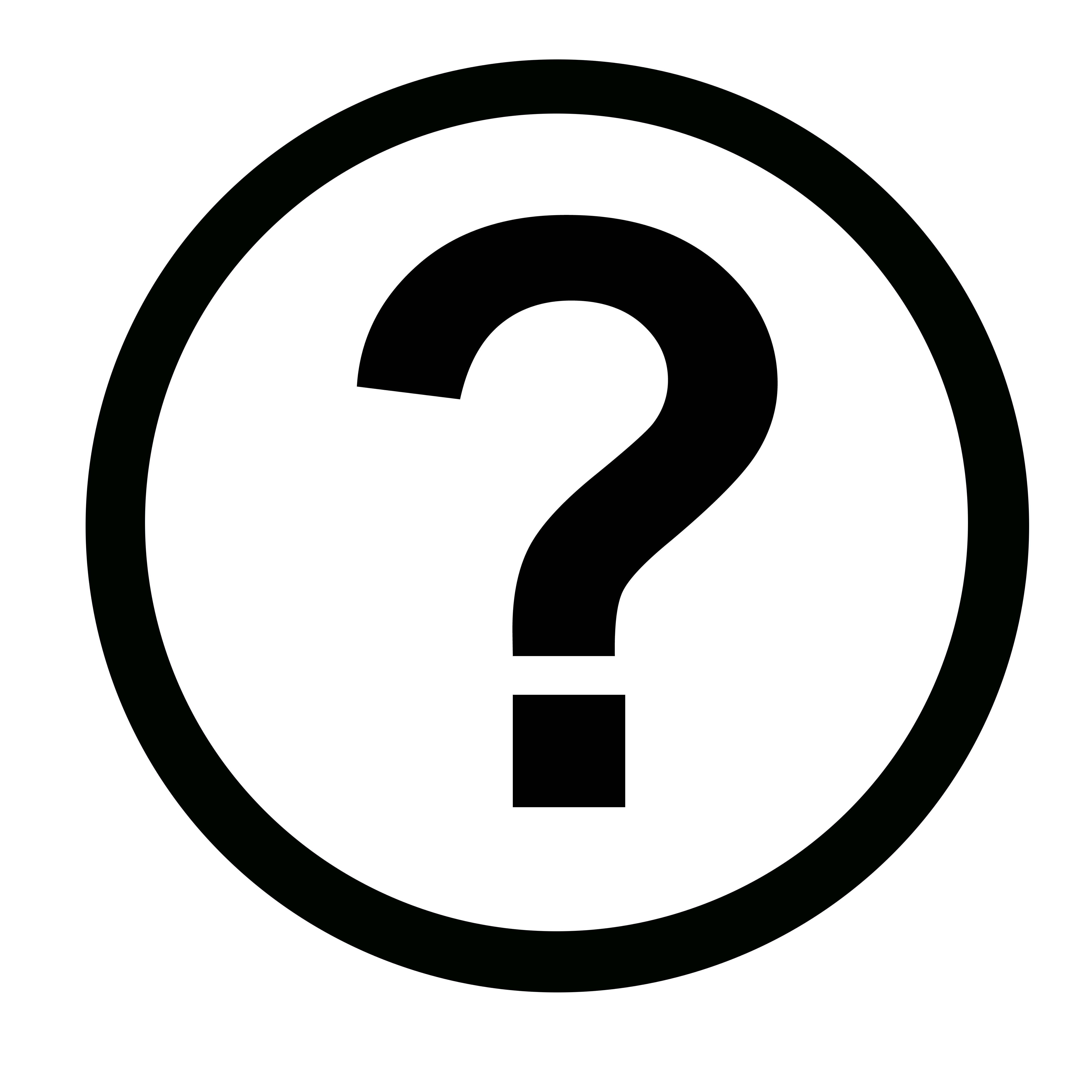 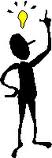 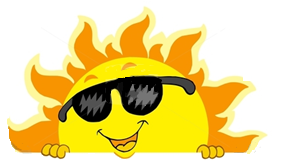 Who made this possible?
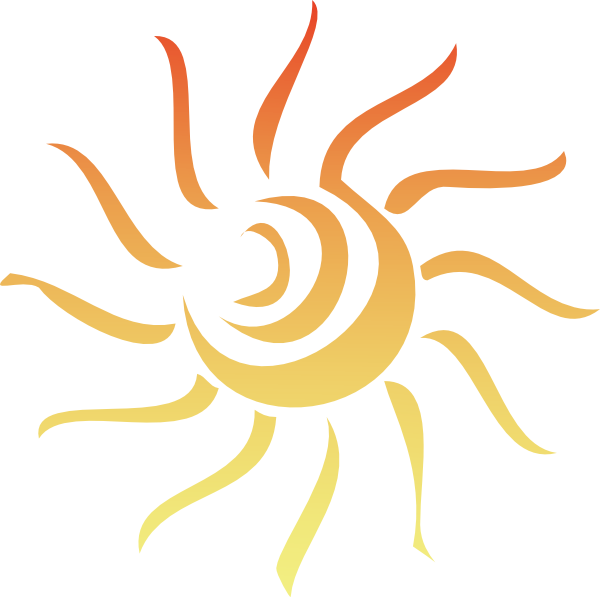 All Songs       Fado           Christmas        Jazz           Pop       Sunny
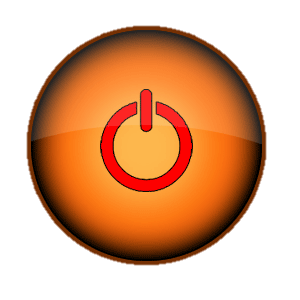 Solar energy for kids

What is solar energy?

How does a solar cell work?

The story about renewable energy
Always look on the bright side of life
Desfado
Sunset and the mocking bird
Walking on Sunshine
Hard Sun
O Sol
Here comes the sun
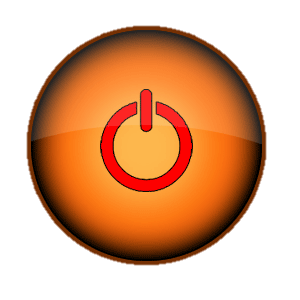 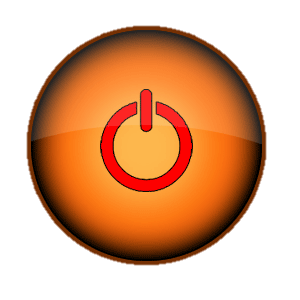 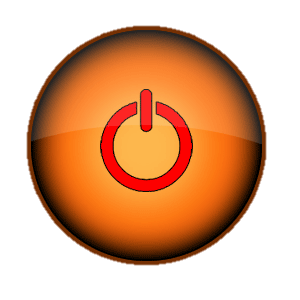 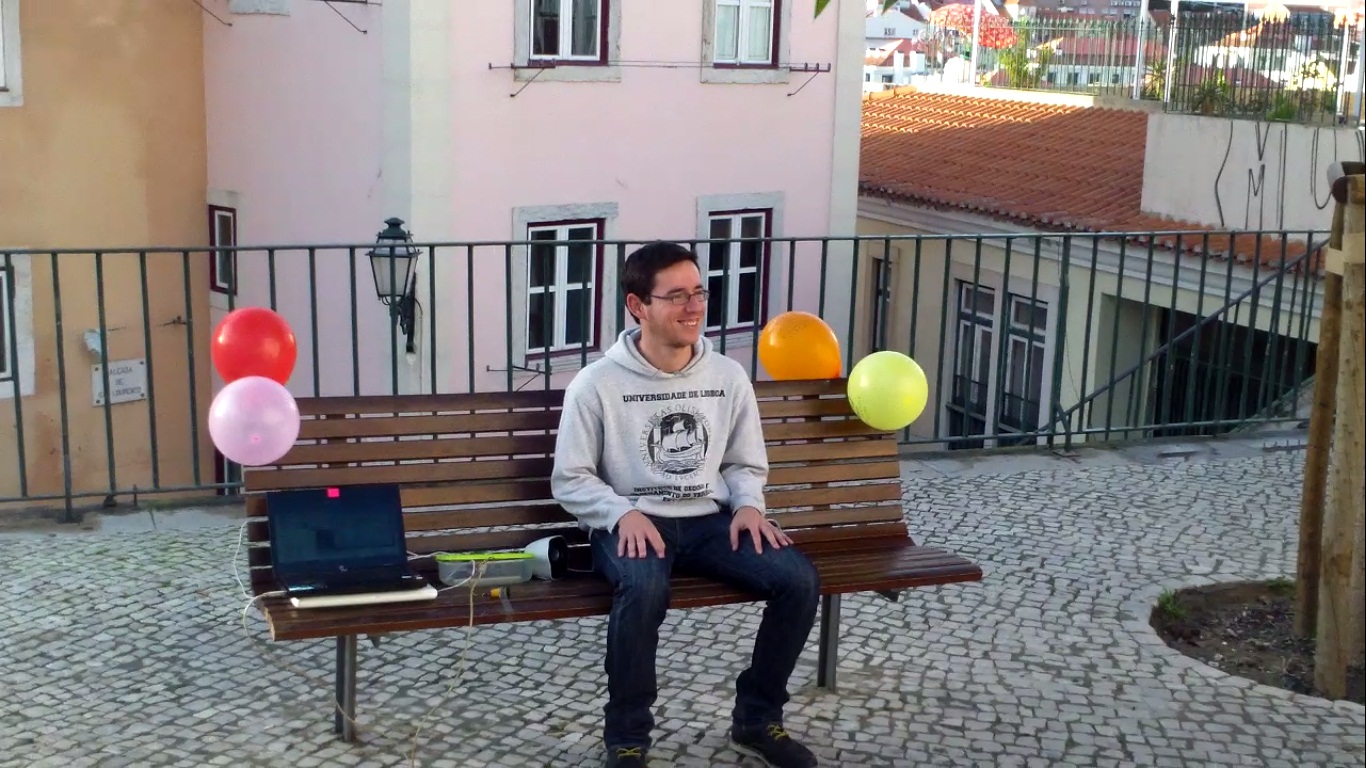 Thank you for your time.
Hope you enjoyed!
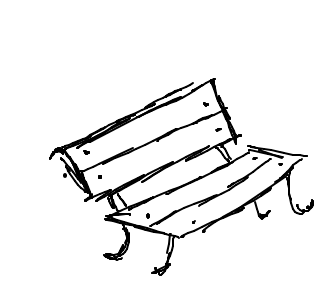 Banco Sol
Welcome,

Here you can understand how Banco Sol idea started.
The team wanted to developt  a project in a way that people will understand and know the importance of solar panel. This idea will allow you to rest, relax  and even inform you about solar energy.
The energy for the music you are listening now, it’s collected by the solar panel. It’s green and doesn’t have any costs to produce it.
The sunlight is collected and transferred by the solar panel to a batery. This is necessary  because the  sunlight isn’t continuous.With the help of the batery you can enjoy music everytime you seat on this bench.
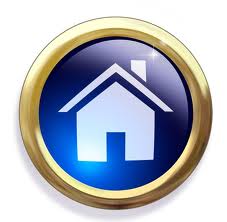 Question game
Question game
Is solar energy na option for fossils fuels?
Yes
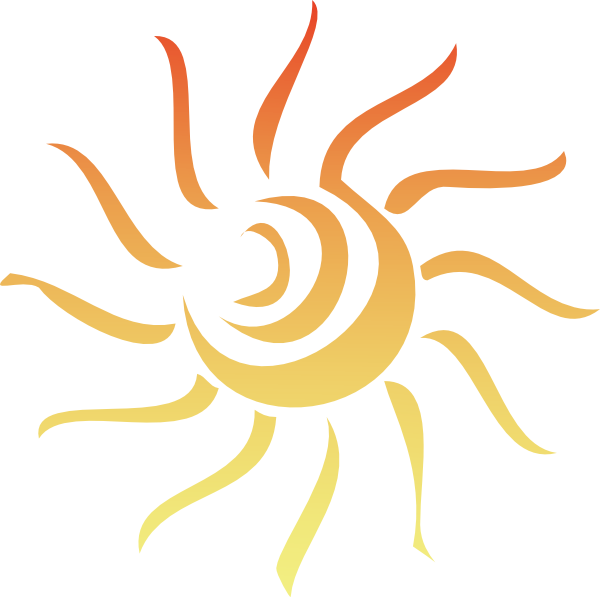 No
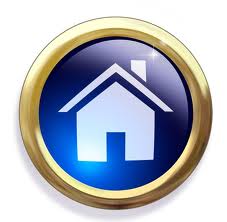 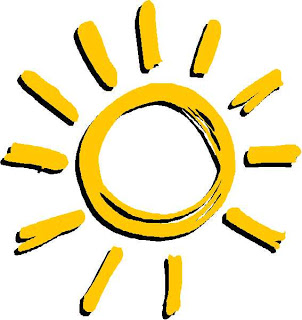 Solar energy
Almost all energy on earth as its origin from the sun, it heats the earth and enable life. It creates the winds and is the driving force for the water cycle, It makes the plants grow so we can have energy in form of food and biofuels and it was even the source to all fossil fuels in the beginning.
There is two kinds of solar power we use for our homes. Solar heating, where the heat from the sun is used to heat our water, and photovoltaic energy, where the energy in the light is transformed to electric energy.
Solar Panel
Solar Heater
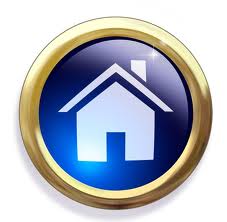